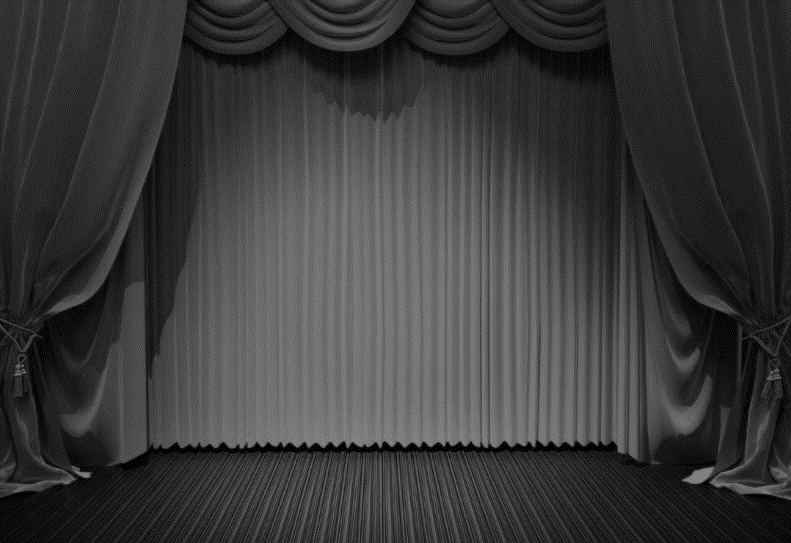 السلام عليكم
স্বাগতম
শিক্ষক পরিচিতি
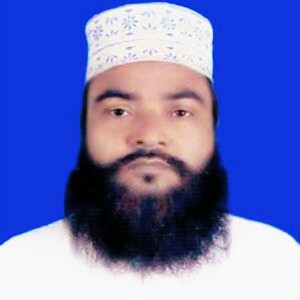 মাও:আ,ও,ম ফারুক হোসাইন
       সুপার 
       বড়দারোগা হাট সি,উ,ই দাখিল মাদ্রাসা
      সীতাকুন্ড,চট্টগ্রাম 
     মোবাইল:০১৮১৮৪৩৩৪৮৬ 
  ইমেইল:aomfaruk1177@gmail.com
পাঠপরিচিতি
ইসলামের ইতিহাস
অধ্যায়ঃ২য়
পরিচ্ছেদঃ ২য়
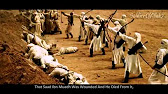 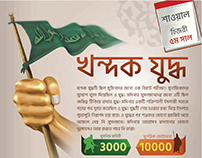 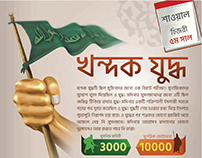 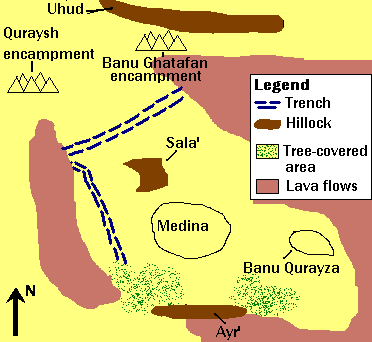 পরিখা খননের
ম্যাপ
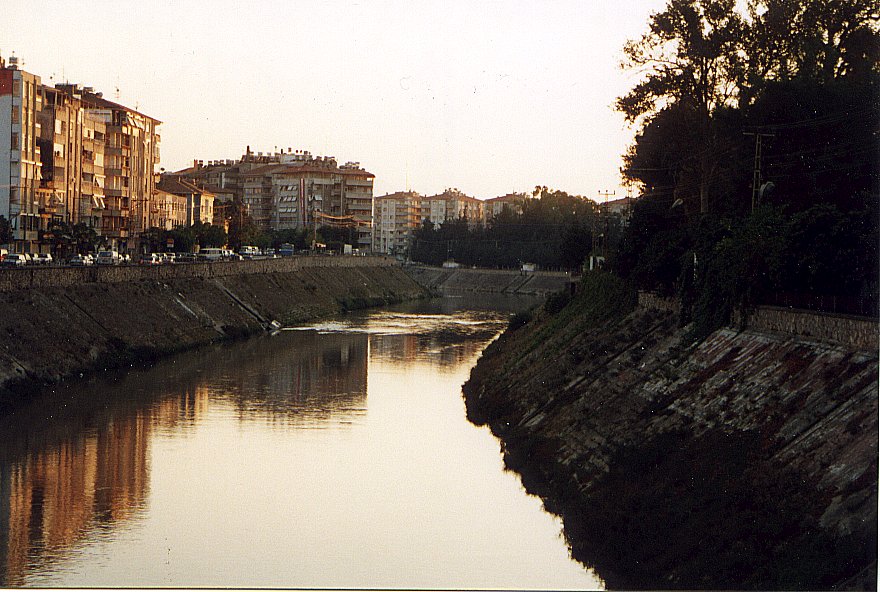 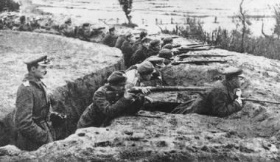 পরিখ খনন চলছে
পরিখা খনন শেষ
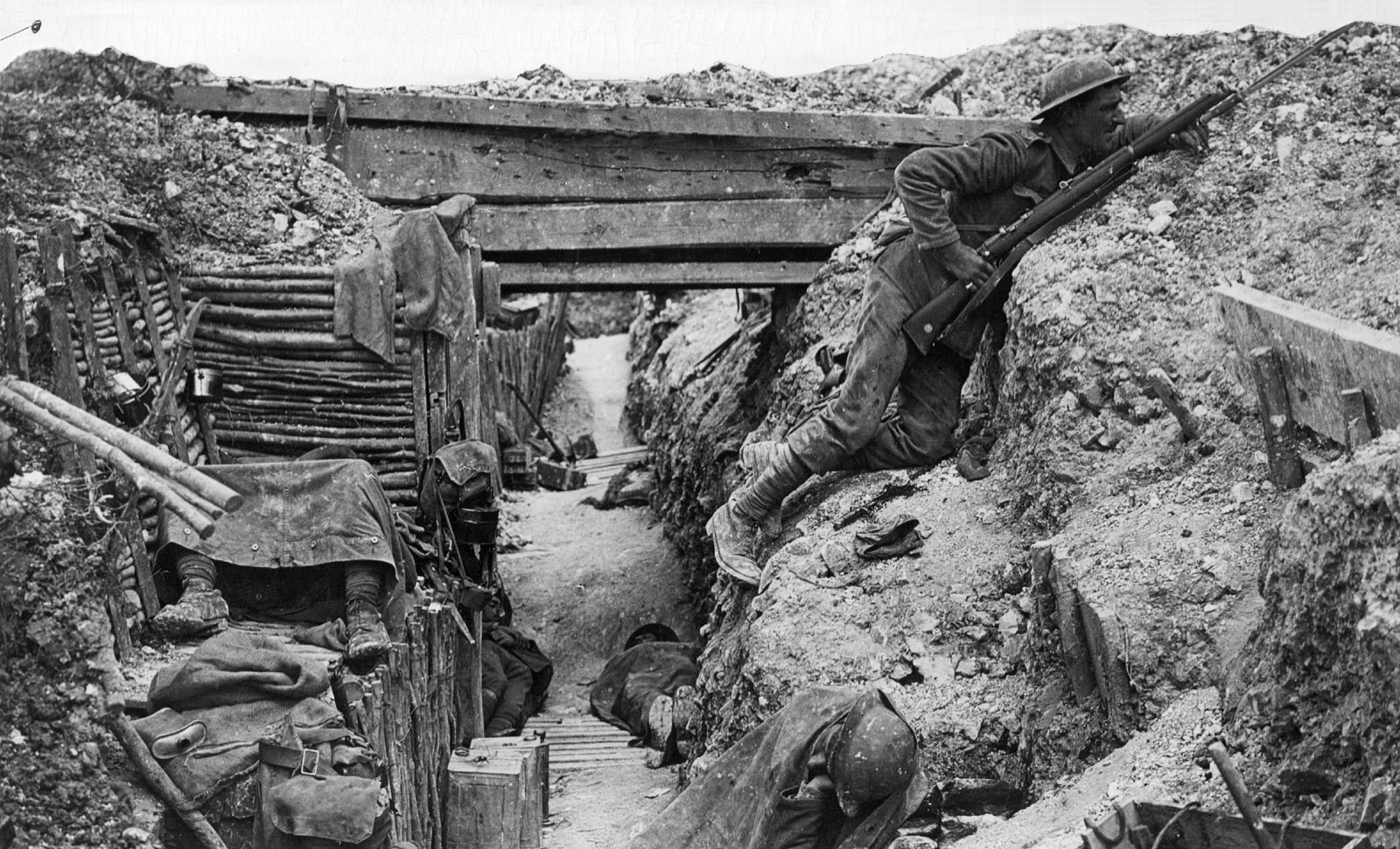 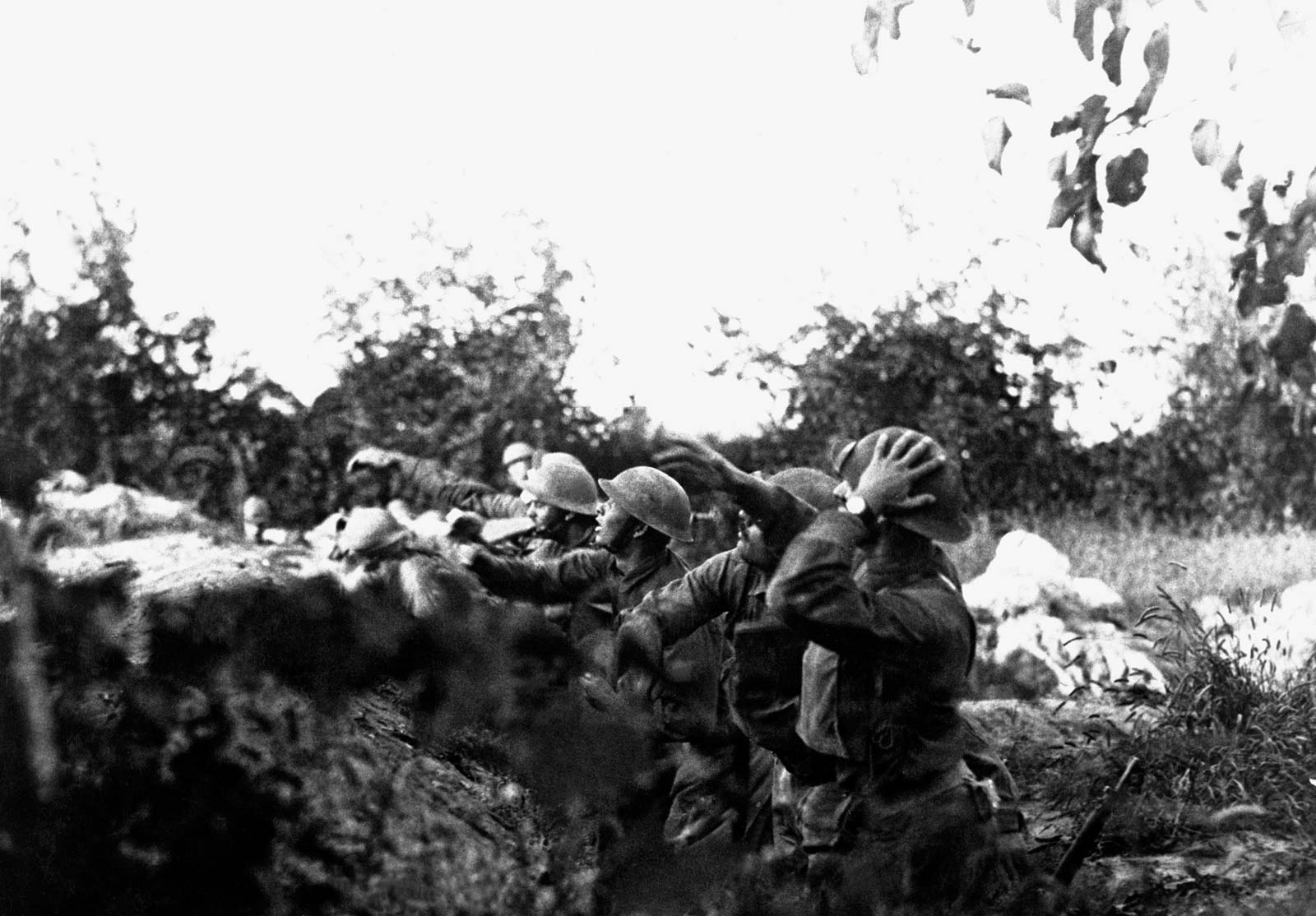 পরিখা খনন শুরু
পরিখা খনন শেষ
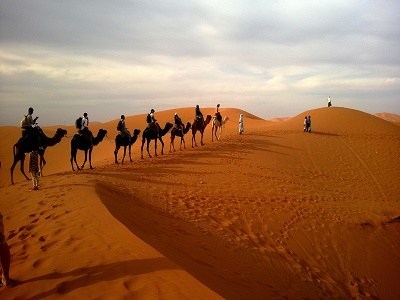 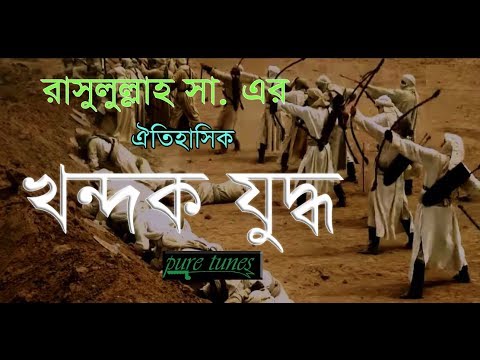 যুদ্ধে রওনা
যুদ্ধ শুরু
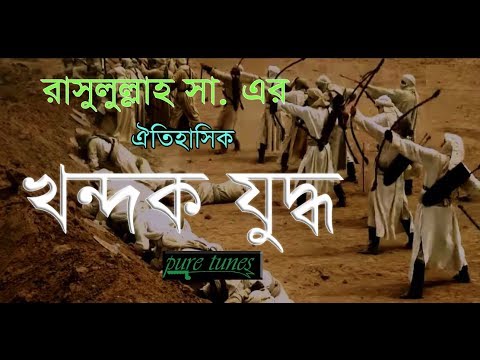 যুদ্ধ চলছে
আজকের পাঠ
খন্দক যুদ্ধ
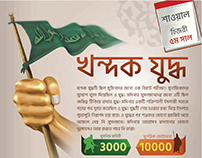 শিখনফল
১। খন্দক যুদ্ধ কত খ্রিস্টাব্দে সংঘটিত হয়েছিল বলতে পারবে।
২। খন্দক যুদ্ধের কারণ গুলি বর্ণনা করতে পারবে।
৩। খন্দক যুদ্ধের ঘটনা ব্যাখ্যা করতে পারবে।
৪। খন্দক যুদ্ধের ফলাফল ব্যাখ্যা করতে পারবে।
খন্দক যুদ্ধের নাম করণ ও সংক্ষিপ্ত ঘটনা
নামকণঃ 
মদিনার তিন দিক অরক্ষিত স্থানে পরিখা খনন কররা হয়। এই কারণেই নাম রাখা হয় খন্দক। এই যুদ্ধের তিইনটি নামঃ
 ১। খন্দক 
২। আহাযাব 
৩। Battle of the 
Confederates ।
খন্দক যুদ্ধের মুল কথাঃ
খন্দক যুদ্ধের মুল কথাঃ 
৬২৭ খ্রিস্টাব্দে ৩১ মর্চ জুরাইশ, ইহুদি, ও বেদুইনদের একটি সম্মিলিত বাহিনীর নেতৃত্ব দান করে ১০,০০০হাজার সৈন্যসহ মদিনার দিকে অগ্রসর হয়। এ সংবাদ জানতে পেয়ে মহানবী সাহাবীদের সাথে পরামর্শ করে পতিরোধ করার পরিকল্পনা নেন। এবং হযরত সালমান ফারসির পরামর্শ ক্রমে মদিনার যে তিন দিক অরক্ষিত ছিলো, সেইই তিন দিক ক্ষাল খাল খনন করা হয়। মহানহি নিজেও খাল খননে অংশগ্রহণ করেছিলেন। এ যুদ্ধে মুসলীম সৈন্য সংখ্যা ছিল ৩০০০ হাজার। কাফেররা ৩ সপ্তাহর অধিক মদিনা অবরোধ করে রেখেছিল। অবশেষে কাফেররা পালিয়ে যেতে বাধ্য হয়।
খন্দক যুদ্ধের কারণ
১। কুরাইশদের আশঙ্কাঃ উহুদ যুদ্ধে সময়িক জয়লাভ করলেও এতে তাদের আশানরুপ সাফল্য অর্জিত হয়নি।
২। বেদুইনদের শত্রুতাঃ মদিনার শহরতলীতে বসাবসকারী বেদুইনরা লুটদরাজ করে তাদের জীবন ধরণ করত। রাসুল (সঃ) বন্ধ করার নির্দেশ দেন।
৩। ইহুদিদের উসকানিঃ উহুদ যুদ্ধের ড়র মদিনা হতে বানু নাজির গোত্ররে বহিষ্কার করা হয়েছিল।
একক কাজ
১। খন্দক যুদ্ধ কত খ্রিস্টাব্দে সংঘটিত হয়েছিল?
২। খন্দক যুদ্ধে কাফেরদের কত জন সৈন্য ছিল?
৩। খন্দক যুদ্ধে মুসলিম সেনাপতি কে ছিলেন?
৪। খন্দক যুদ্ধের ফলাফল কি হয়েছিল?
জোড়ায় কাজ
খন্দক যুদ্ধের কারণ গুলি উল্লেখ কর।
খন্দক যুদ্ধের ফলাফল
প্রথমতঃ ত্রি-শক্তির পরাজয় এবং সম্মিলিত শক্তিকে ধংস করা হয়।এবং মুসলিম রাষ্ট্র সুপ্রতিষ্ঠি হয়।
দ্বিতীয়তঃ শৃঙ্খলা ও বিশ্বাসের বিজয় জোসেফ হেল বলেন, “পরিখা যুদ্ধের ফলাফল ছিল সংখ্যাধিক্য শক্তির উপর শৃঙ্খলা ও একতার নব বিজয়” এ যুদ্ধের ফলে ইসলামের মর্যাদা বহুলাংশে বৃদ্ধি পায়।
দলীয় কাজ
খন্দক যুদ্ধের ঘটনা সংক্ষিপ্তাকারে লেখ।
বাড়ির কাজ
খন্দক যুদ্ধের ফলাফল ও তোমার মতামত  বাড়ি থেকে লিখে আনবে।
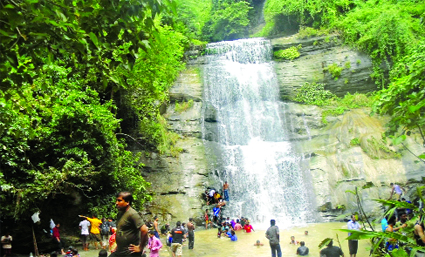 আল্লাহ হাফেজ